Thứ Ba, ngày 16 tháng 4 năm 2024
Toán
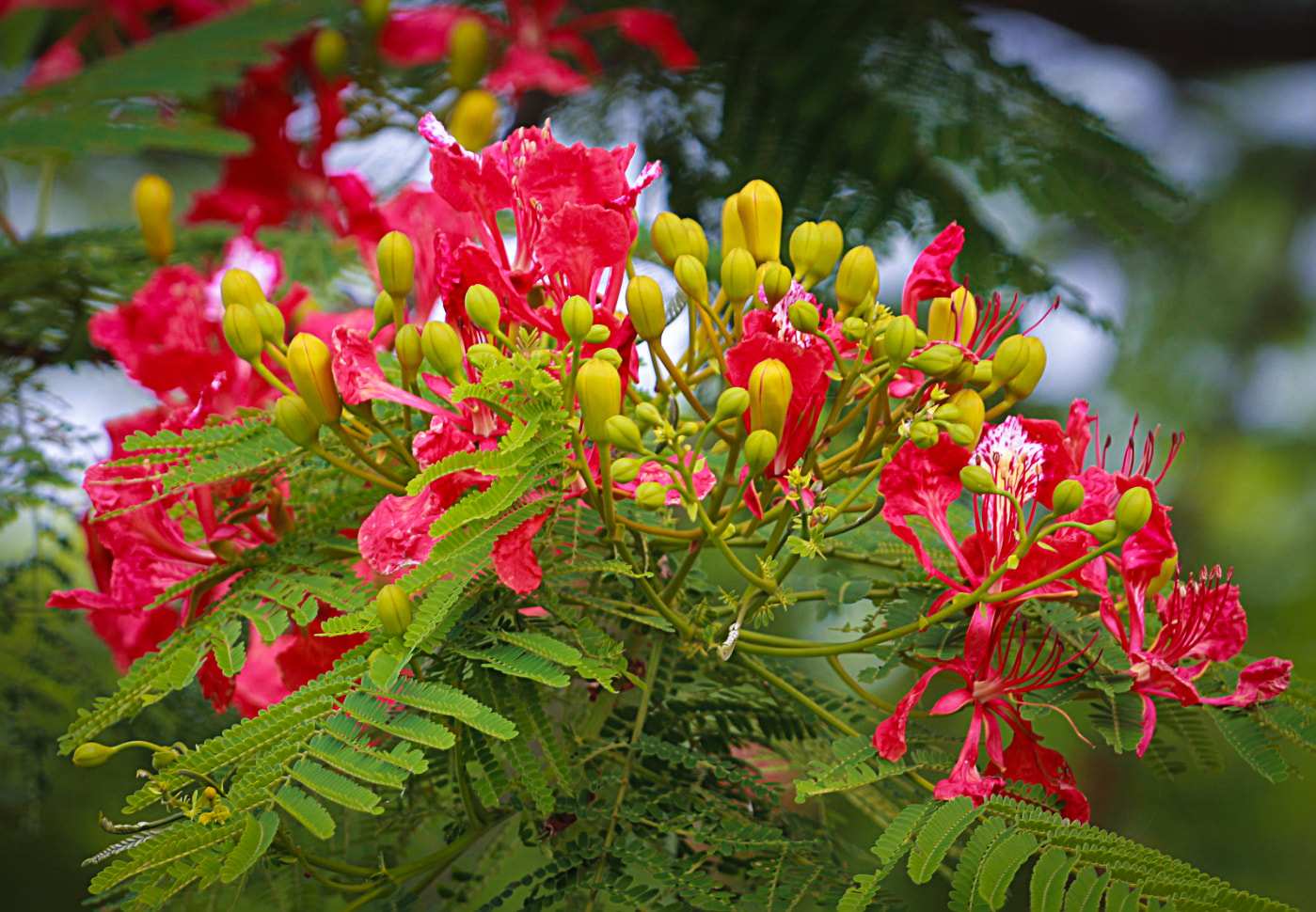 KHỞI ĐỘNG
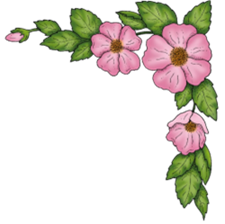 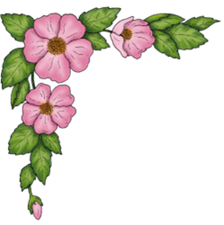 LUYỆN TẬP ( Tr.160)
Bài 1 : Tính:
a)
b)
578,69 + 281,78;
594,72 + 406,38 – 329,47.
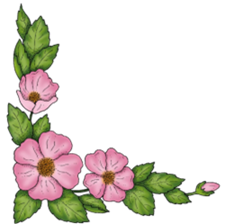 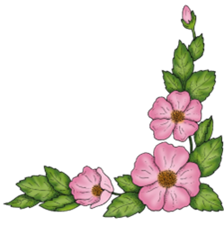 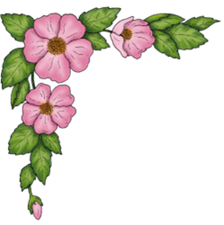 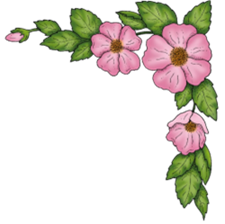 Bài 1. a)
Bài 1 .b
578,69 + 281,78 =
860,47
– 329,47
=
1001,1
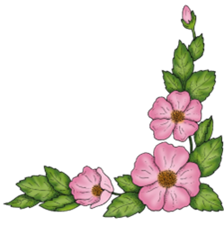 671,63
=
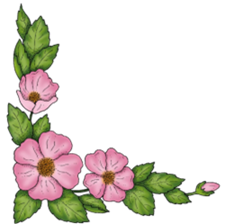 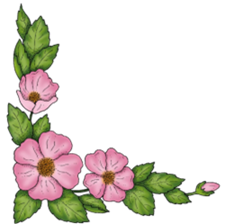 Bài 2: Tính bằng cách thuận tiện nhất:
a)
c)
69,78 + 35,97 + 30,22
83,45 – 30,98 – 42,47
d)
b)
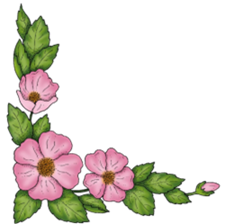 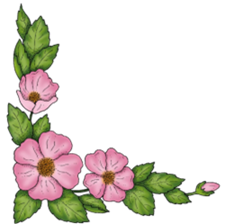 Bài 2: Tính bằng cách thuận tiện nhất:
a)
b)
c)
69,78 + 35,97 + 30,22 = (69,78 + 30,22) + 35,97  
                                        = 100 + 35,97             
                                        = 135,97
d)
83,45 – 30,98 – 42,47 = 83,45 – (30,98 + 42,47)
                                    = 83,45 – 73,45
                                    = 10
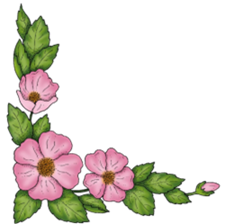 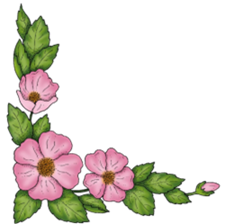 Bài 3:
TÓM TẮT
Chi tiền ăn và học :
số tiền lương.
Chi tiền thuê nhà và việc khác:
số tiền lương
Mỗi tháng để dành :.....% tiền lương?
Nếu tiền lương 4 000 000 đồng để dành:  ..... tiền?
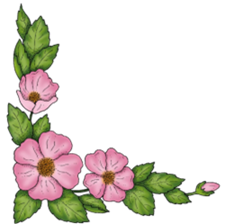 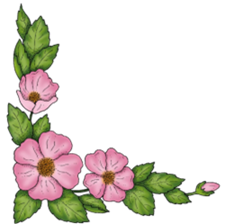 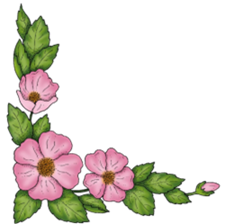 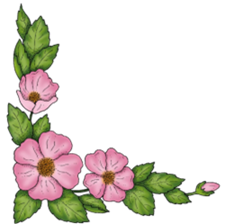 Bài giải
Bài 3:
Phân số chỉ phần tiền lương gia đình đó chi tiêu hàng tháng là:
( số tiền lương)
a/ Tỉ số phần trăm số tiền lương gia đình đó để dành được là:
( số tiền lương)
b/ Số tiền mỗi tháng gia đình đó để dành được là:
4 000 000 : 100 x 15 = 600 000 (đồng)
Đáp số: a) 15%
              b) 600 000 đồng.
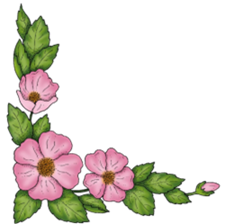 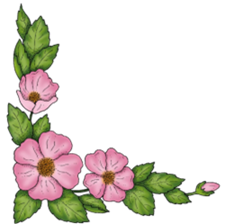 Hãy chọn đáp án đúng trong các câu sau:
Câu 1. Tính:
A)
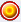 SUY NGHĨ NHANH LÊN BẠN ƠI !
B)
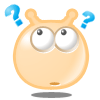 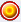 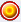 C)
Đ
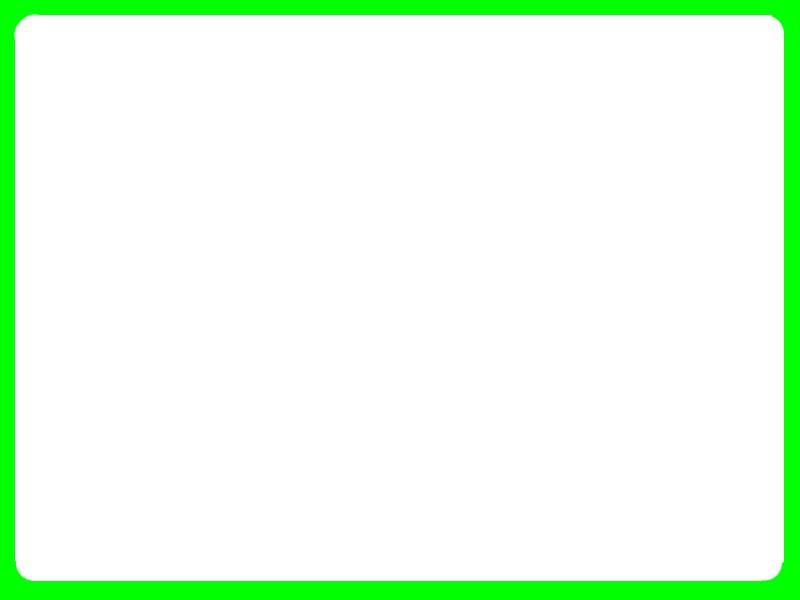 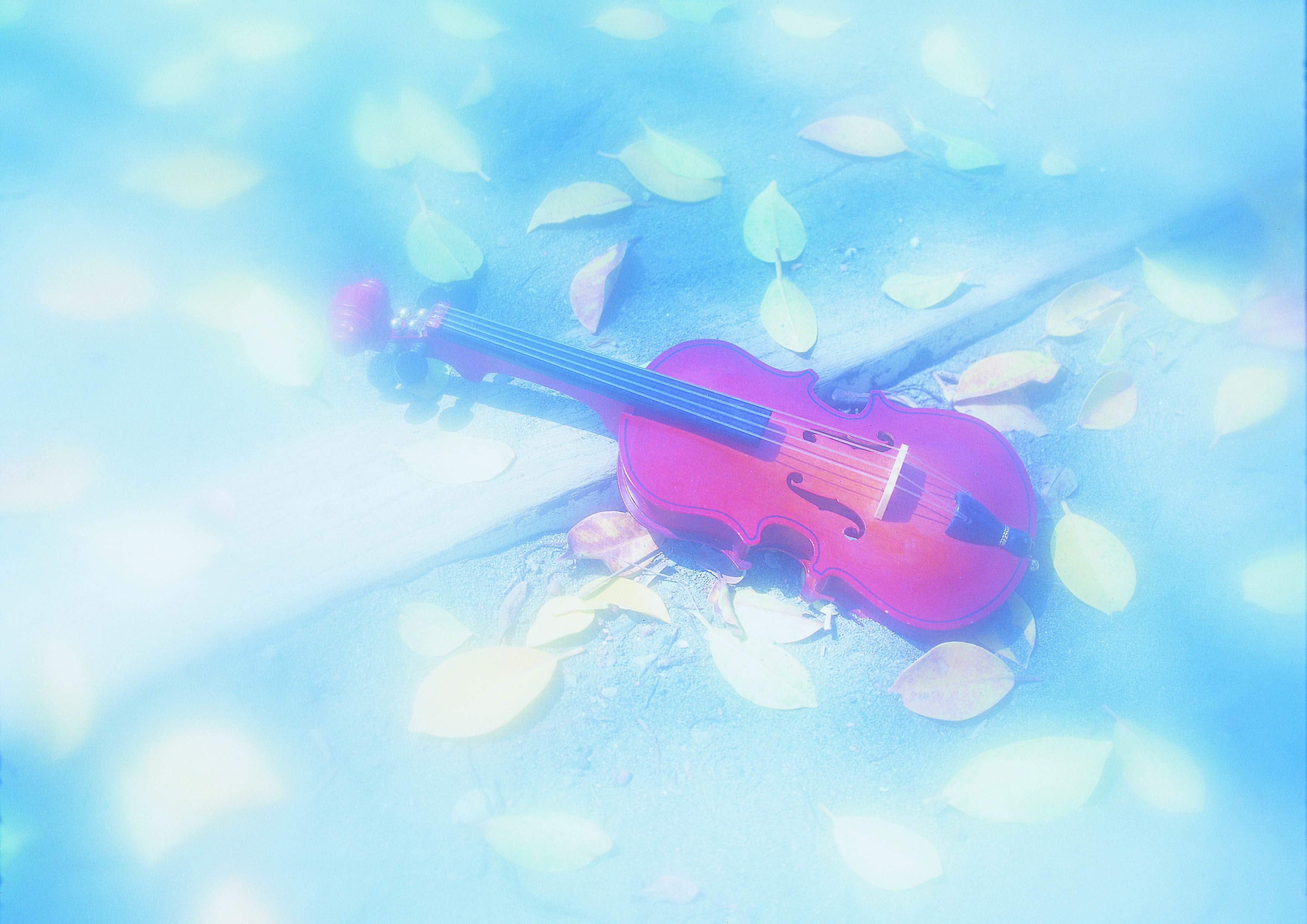 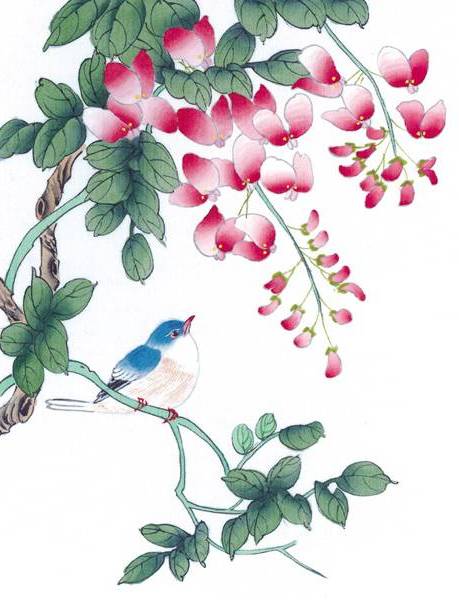 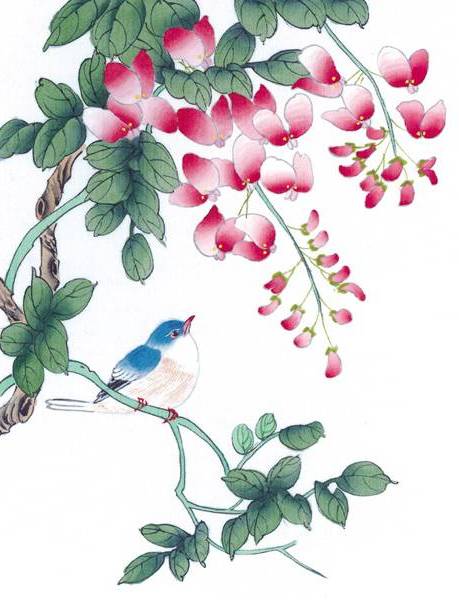 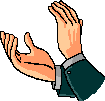 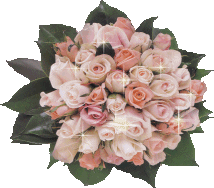 Hãy chọn đáp án đúng trong các câu sau:
Câu 2. Tính:
192,72 + 307,28 =
SUY NGHĨ NHANH LÊN BẠN ƠI
A) 409,10
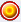 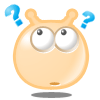 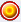 Đ
B)  500
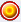 C)  409
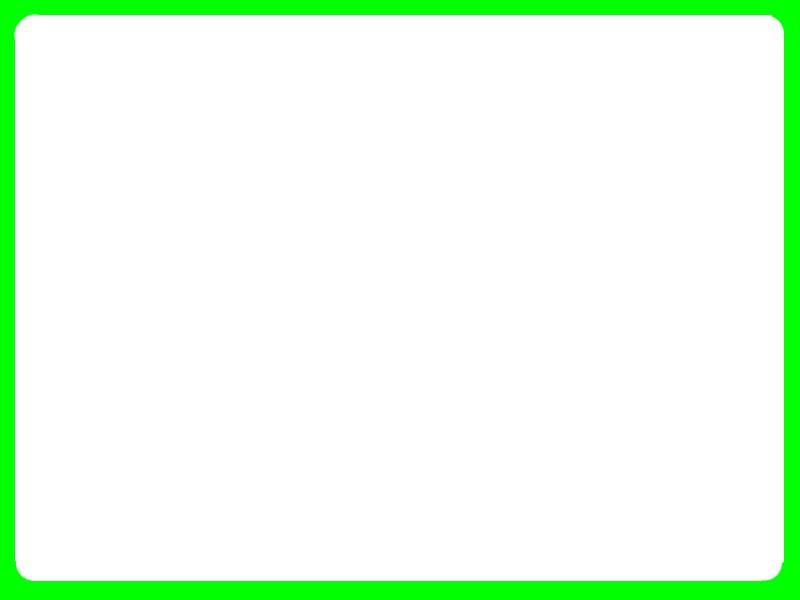 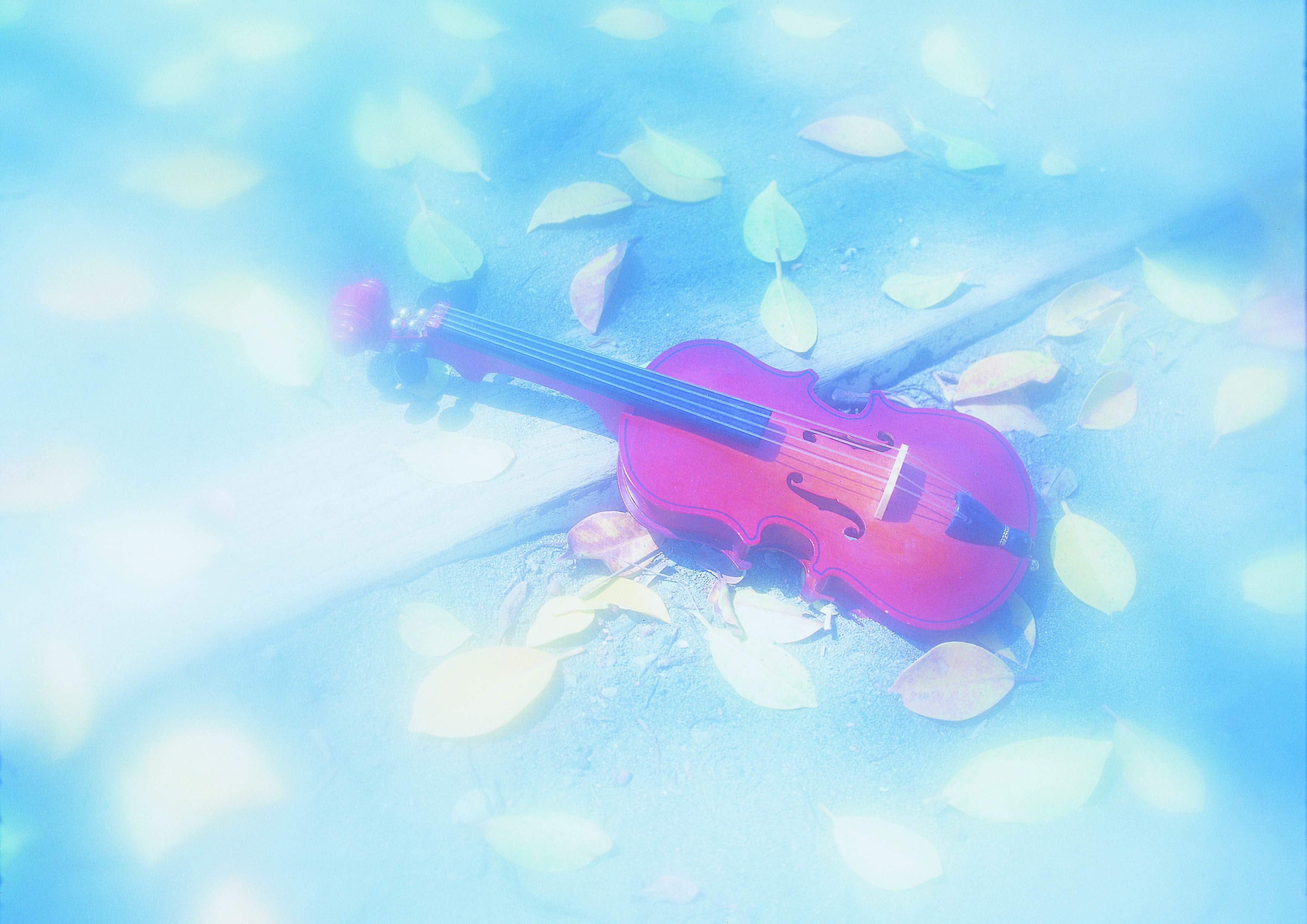 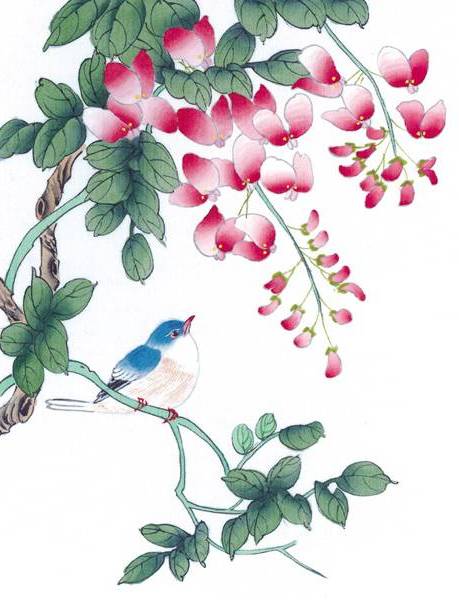 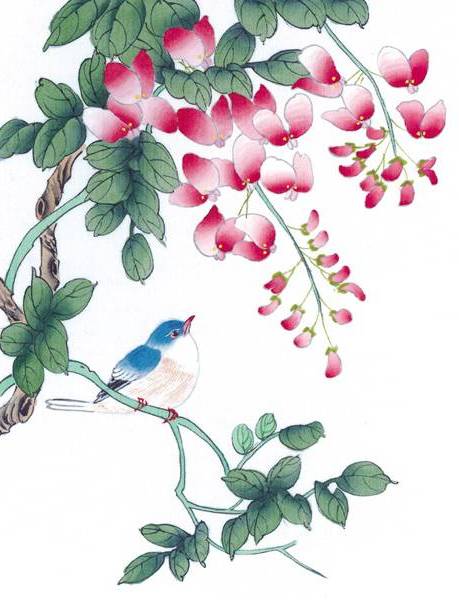 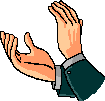 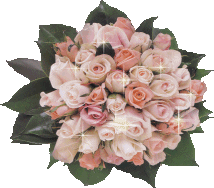 VẬN DUNG, TRẢI NGHIỆM
Nêu cảm nhận sau tiết học.
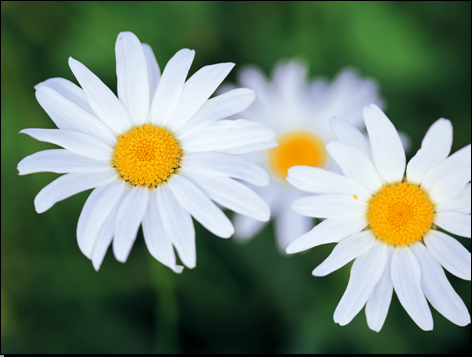 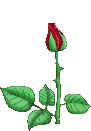 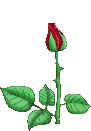 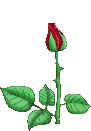 Tiết học đến đây kết thúc
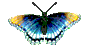 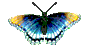 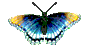 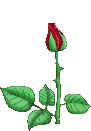 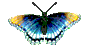 Chúc các em chăm ngoan, học giỏi.
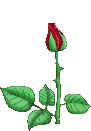 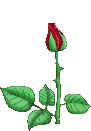 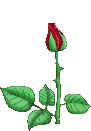 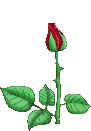 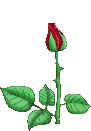 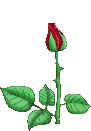 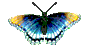 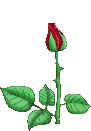 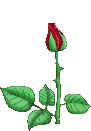 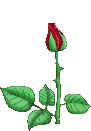 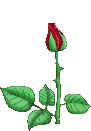 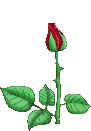 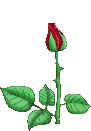 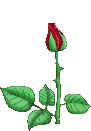 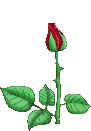 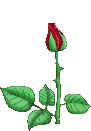 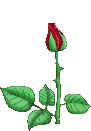 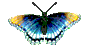 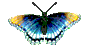 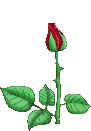 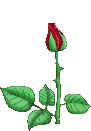 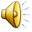 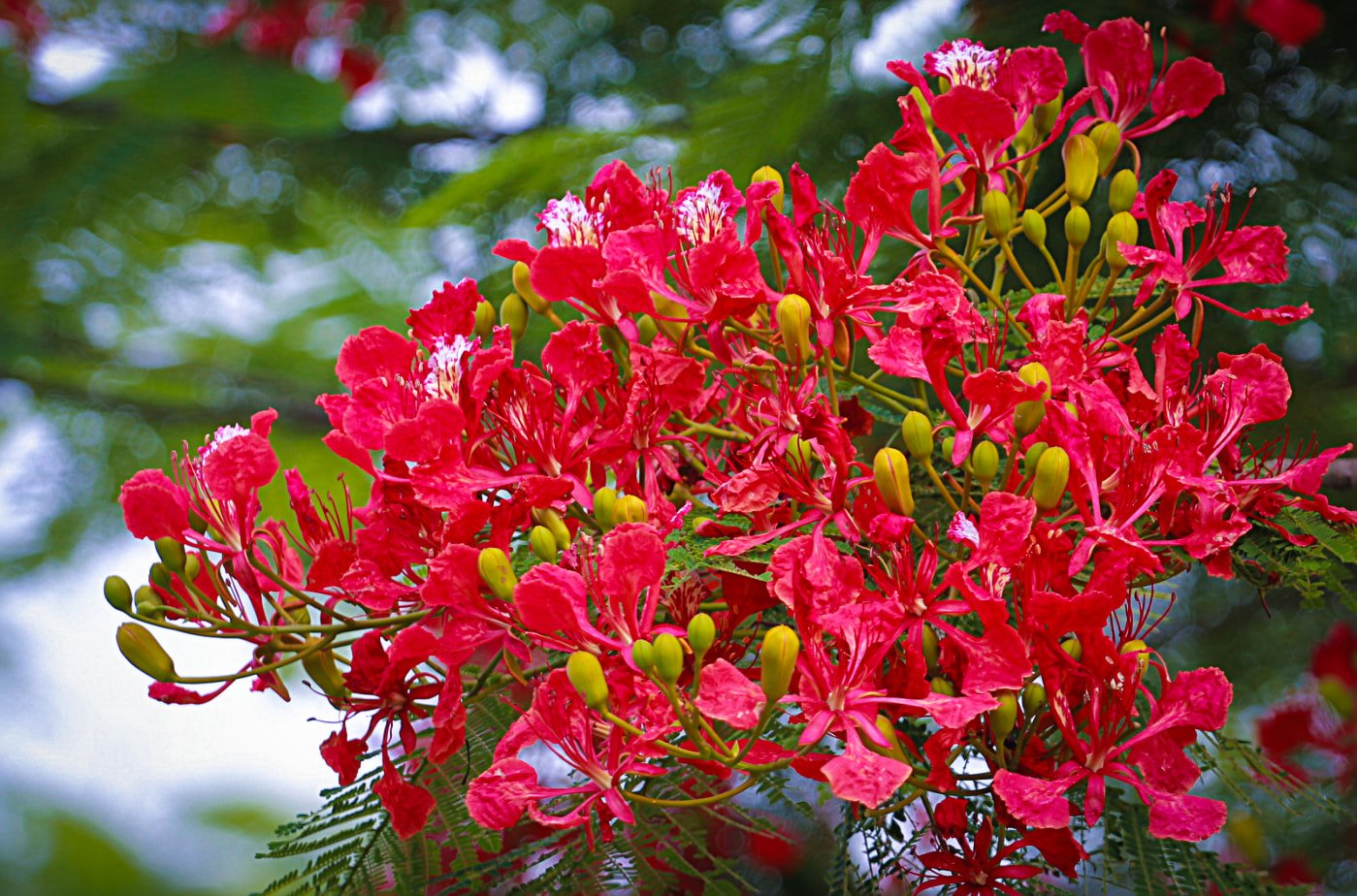